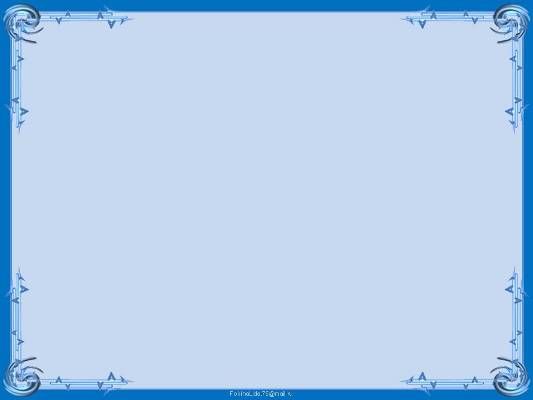 Консультация для педагогов:
Формы и методы 
взаимодействия
 с родителями 
детей с ОВЗ
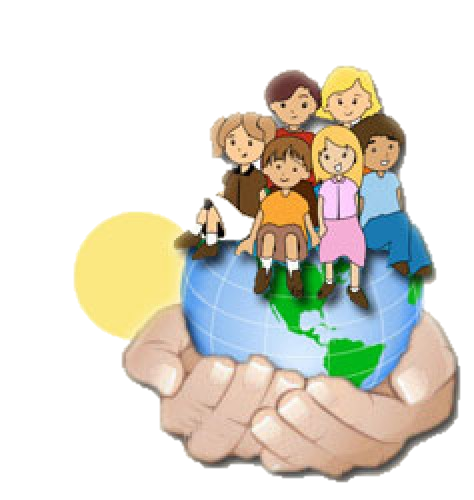 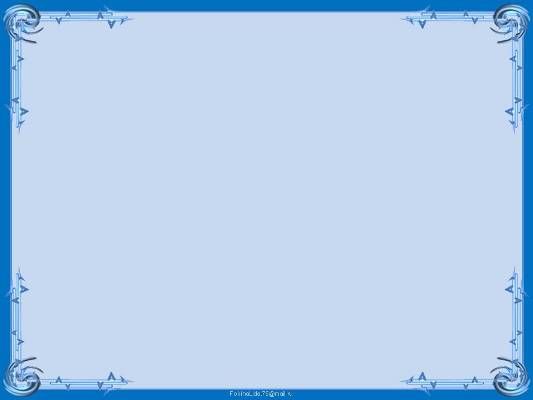 Цель: повышение педагогической компетенции родителей и помощь семьям по адаптации и интеграции детей с ОВЗ в общество
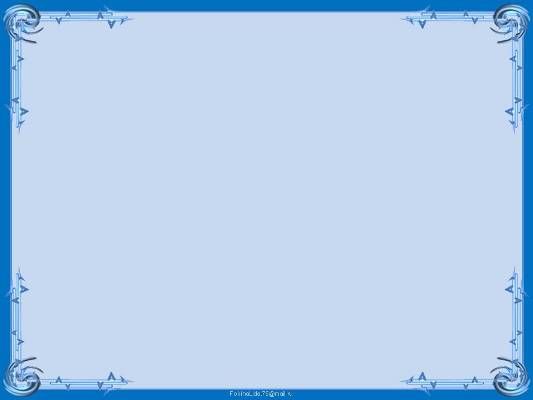 Задачи:
Научить родителей эффективным способам взаимодействия с ребёнком;
Вооружить необходимыми знаниями и умениями в области педагогики и психологии развития;
Сформировать адекватную самооценку.
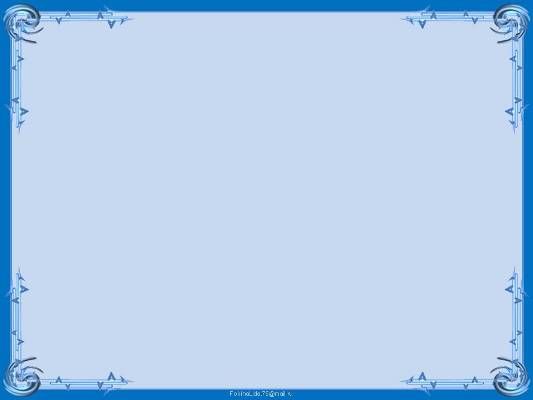 Принципы
Личностно-ориентированный подход к детям, к родителям, где в центре стоит учет личностных особенностей ребенка, семьи; обеспечение комфортных, безопасных условий. 
 Гуманно-личностный – всестороннее уважение и любовь к ребенку, к каждому члену семьи, вера в них. 
 Принцип комплексности – психологическую помощь можно рассматривать только в комплексе, в тесном контакте педагога-психолога с учителем-дефектологом, воспитателем, муз. руководителем, родителями. 
Принцип доступности
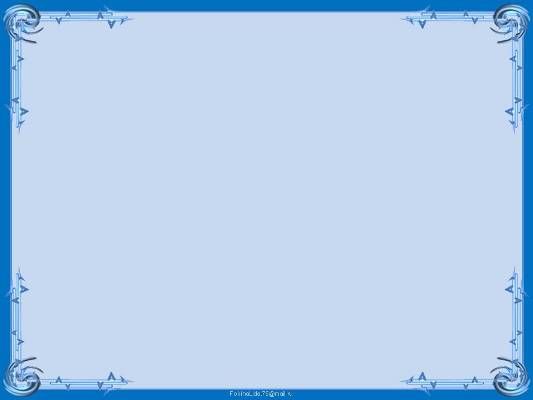 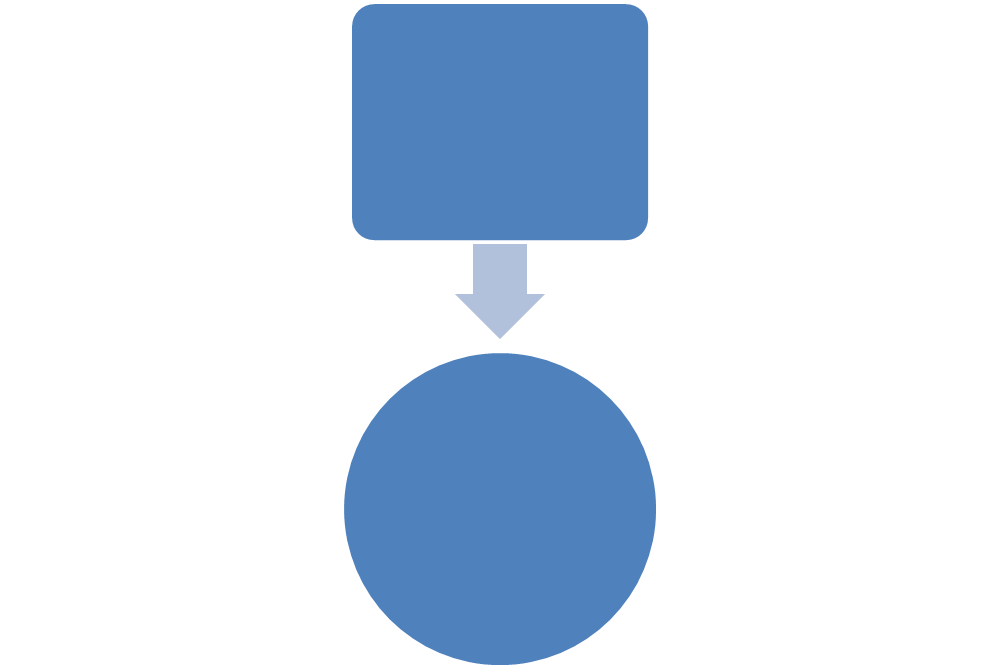 Вооружение родителей практическими приемами коррекции дефектов развития ребёнка с ОВЗ
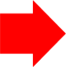 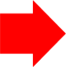 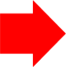 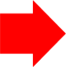 Профилактика эмоционального выгорания родителей, формирование умений психологической защиты и самовосстановления.
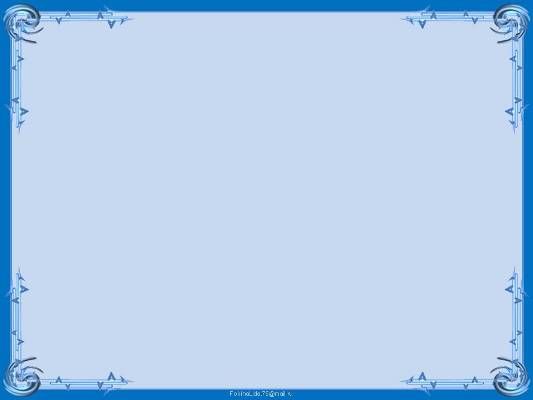 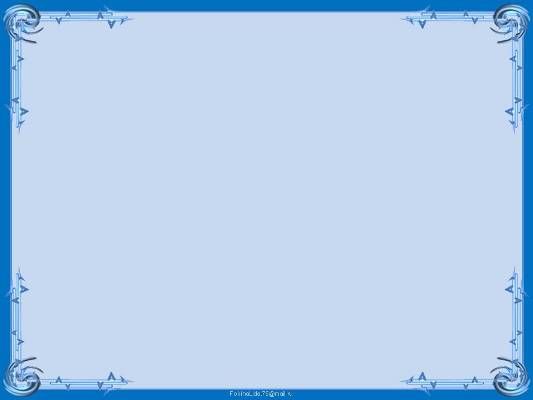 Посещение на дому
Беседы и консультации
Индивидуальные занятия с ребенком в присутствии матери
Переписка
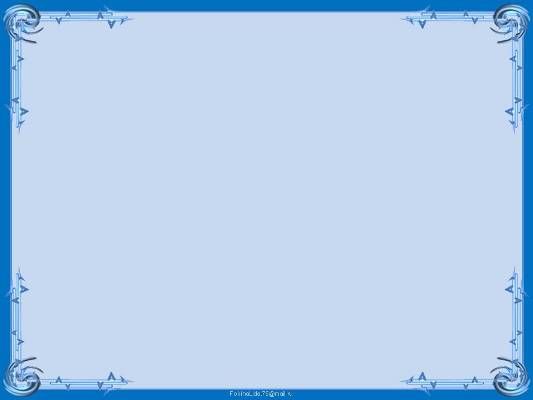 Коллективные
Общие
 родительские     собрания
Дни
 открытых дверей
Семинары
Групповые родительские       собрания
Детско-родительский  клуб «Пчелка»
Проведение детских праздников и развлечений
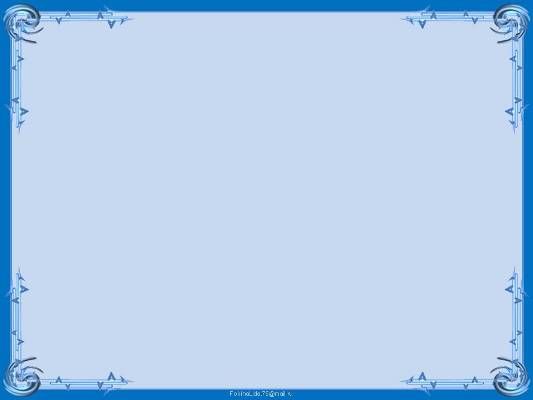 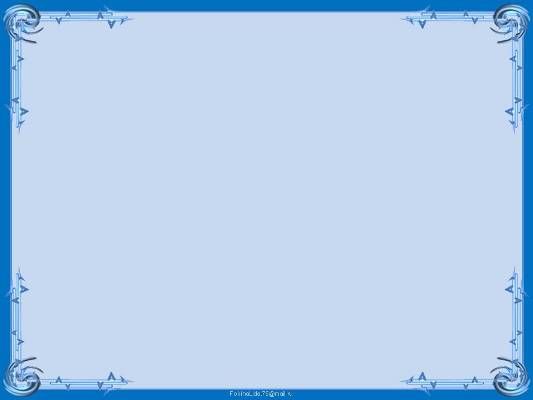 Таким образом, психолого-педагогическое сопровождение семьи, имеющей ребенка с ограниченными возможностями здоровья – это деятельность, направленная на актуализацию коррекционных ресурсов семьи, обеспечивающих эффективность ее функционирования, особенно в периоды кризисов, связанных с воспитанием и развитием ребенка с ограниченными возможностями здоровья, что позволяет создавать соответствующее возрасту ребенка коррекционно-развивающее пространство, формировать и реализовывать адекватные потребностям ребенка стратегии воспитания, базирующиеся на конструктивных родительских установках и позициях по отношению к нему
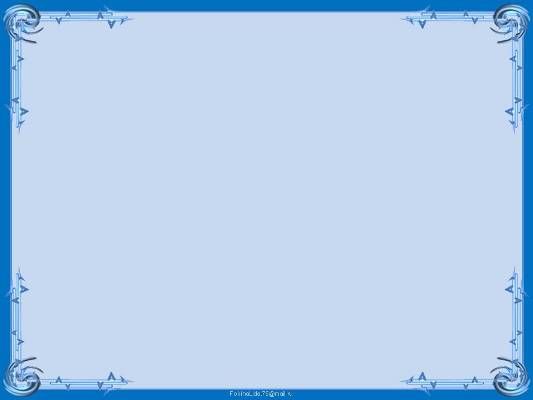 Спасибо за внимание